Värmlands län
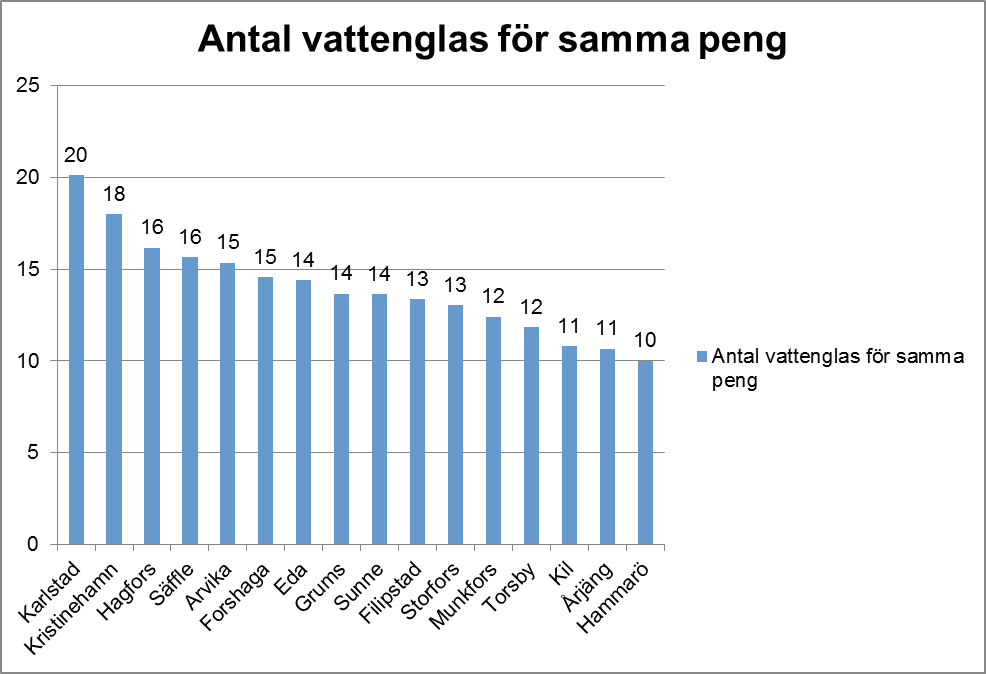